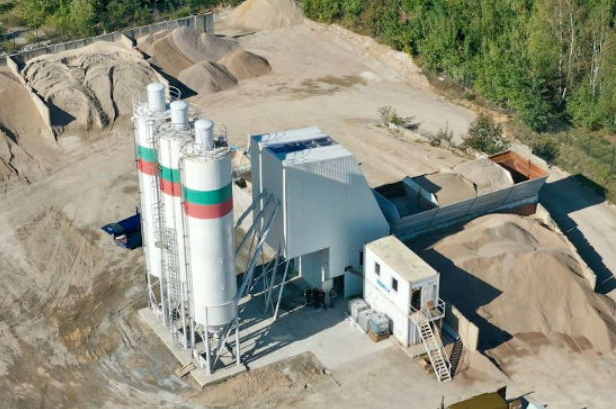 Obiekty złożone jako budowle 
(wyrok NSA z 26.01.2022 r. III FSK 2124/21)
Headline Verdana Bold
dr Adam Kałążny - 1 czerwca 2023 r.
Problem obiektów złożonych
Stacje paliw
Oczyszczalnie ścieków
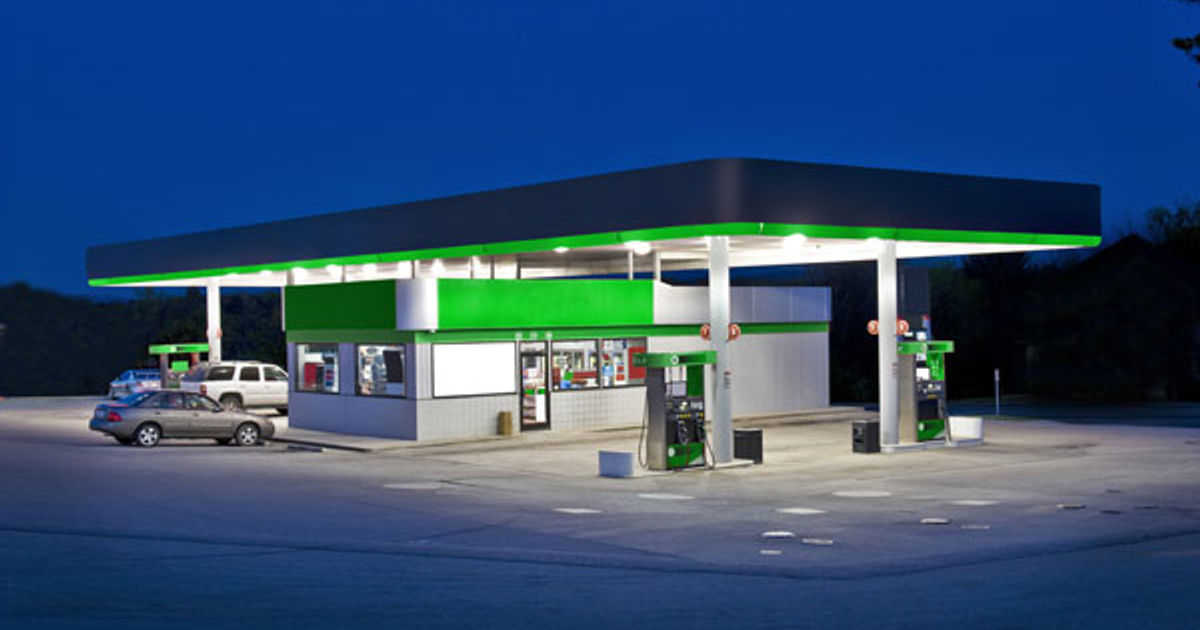 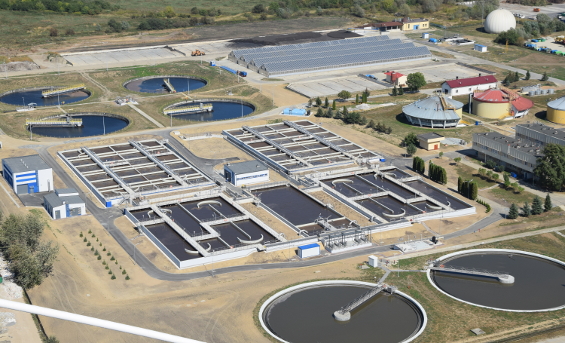 Budowle sportowe
Zakłady przemysłowe
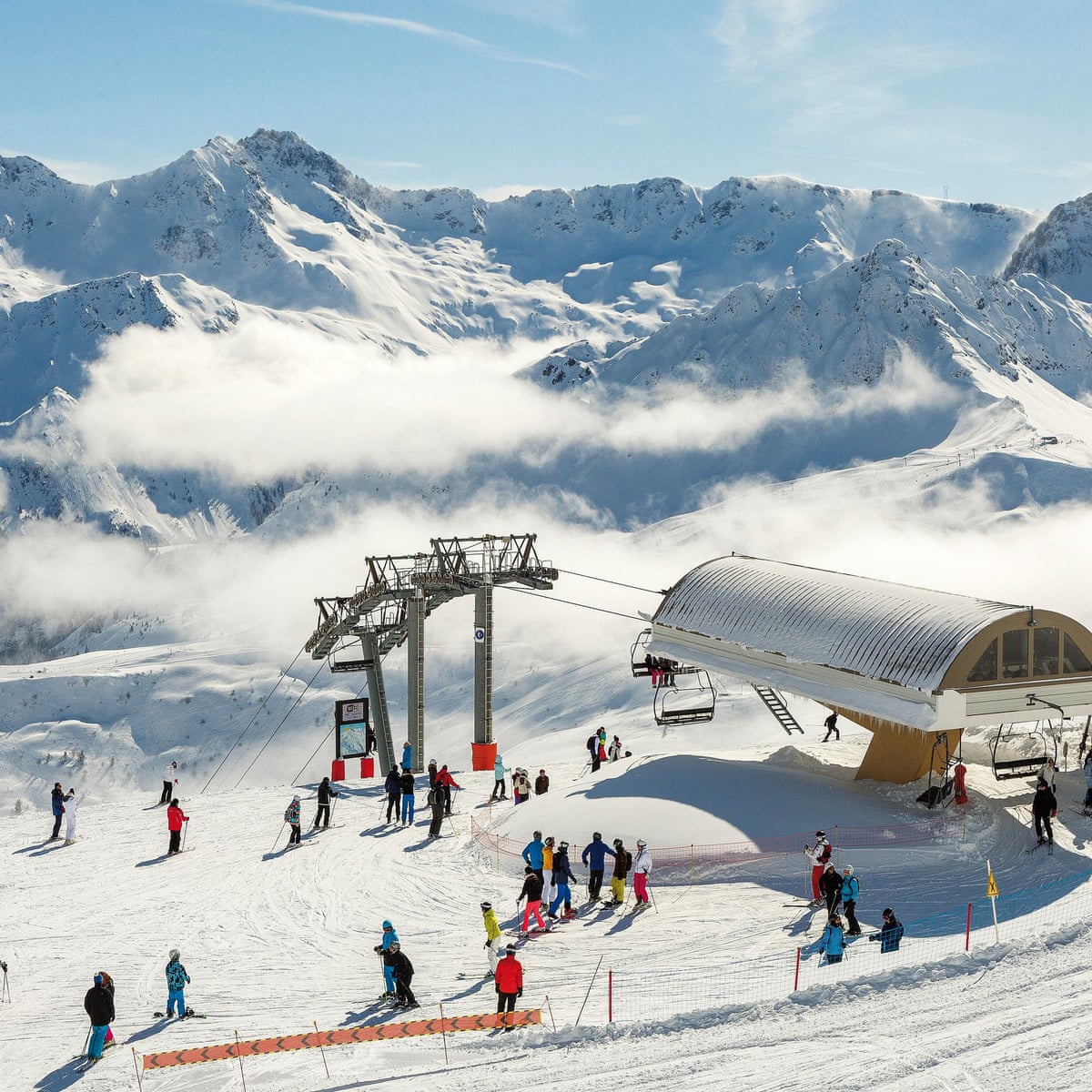 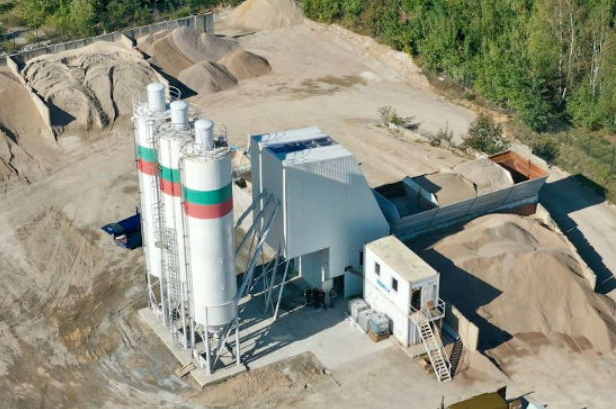 Problem obiektów złożonych
Koncepcja całościowa
Co prawda niektóre elementy teoretycznie mogłyby pełnić samodzielnie określone funkcje (np. silosy, zasieki, instalacje, pompy, zasobniki, zbiorniki), ale razem i w powiązaniu tworzą zespół urządzeń nieodzowny do funkcjonowania węzła betoniarskiego, bez których nie mógłby on funkcjonować w celu do tego przewidzianym (wybudowanym). Węzeł betoniarski funkcjonuje jako całość, a zatem takiego obiektu nie można dzielić na kolejne obiekty budowlane o czym świadczy proces technologiczny przygotowania i produkcji betonu. Brak prawidłowego działania którejkolwiek z części składowych nie pozwalałby na wykorzystywanie tego obiektu jako węzła betoniarskiego i nie byłaby możliwa produkcja betonu. Wobec tego obiekt budowlany, jakim jest budowla węzła betoniarskiego, spełnia swoje funkcje ze względu na techniczne i funkcjonalne powiązanie wszystkich elementów. Instalacje (w tym urządzenia) zapewniają bowiem możliwość użytkowania obiektu zgodnie z jego przeznaczeniem, a mianowicie prowadzenie działalności gospodarczej polegającej na wytwarzaniu betonu.
wyrok NSA z 26.01.2022 r. III FSK 2124/21
Podstawa prawna koncepcji całościowej
Przed 28 czerwca 2015
Art.  3 pkt 1 u.p.b.
Ilekroć w ustawie jest mowa o obiekcie budowlanym - należy przez to rozumieć:
a) budynek wraz z instalacjami i urządzeniami technicznymi,
b) budowlę stanowiącą całość techniczno-użytkową wraz z instalacjami i urządzeniami,
c) obiekt małej architektury.
Związek funkcjonalny jako kryterium podatkowe
Zauważyć jednak należy, że w świetle wyroku Trybunału Konstytucyjnego w sprawie SK 48/15 związek funkcjonalny nie może mieć znaczenia dla istnienia powinności podatkowych. Argumentacja Sądu pierwszej instancji oparta została tymczasem na takim związku, gdyż wyraźnie zostało stwierdzone, że to powiązania techniczno – użytkowe, zdecydowały o uznaniu "węzła betoniarskiego" za jeden obiekt budowlany i w konsekwencji opodatkowany jako budowla. Znaczenie miał zatem związek funkcjonalny (produkcja betonu), co w świetle powyższego wyroku Trybunału Konstytucyjnego, uznać należy za niedopuszczalne.
wyrok NSA z 26.01.2022 r. III FSK 2124/21
Jeśli nie związek funkcjonalny to co?
Skoro odwoływanie się do związku funkcjonalnego, było niedopuszczalne, w konsekwencji uznać należy, że o identyfikowaniu dla celów podatkowych w podatku od nieruchomości, jako jednego obiektu budowlanego, w przypadku złożonych konstrukcji gospodarczych, decydować winno to czy wszystkie jej elementy składają się na jeden wyodrębniony fizycznie przedmiot materialny – rzecz.
Nawet jeżeli poszczególne pod względem fizycznym obiekty, z których każdy spełnia cechy pozwalające uznać go za odrębny przedmiot opodatkowania, są wykorzystywane do osiągnięcia konkretnego celu gospodarczego i z tego powodu zostały funkcjonalnie połączone (np. za pomocą rur, kabli, szyn, taśmociągów), nie można tworzyć z ich sumy jednego przedmiotu opodatkowania, w rozumieniu art. 2 ust 1 u.p.o.l.
wyrok NSA z 26.01.2022 r. III FSK 2124/21
Jak dokonać kwalifikacji podatkowej rzeczy złożonej?
(…) gdy element ciągu technologicznego (gospodarczego/użytkowego) stanowi odrębny przedmiot materialny, należy

ocenić, czy jest on obiektem budowlanym w rozumieniu art. 3 pkt 1 u.p.b., 

a jeżeli tak, to dalszy etap postępowania podatkowego winien prowadzić do ustalenia, czy:
 stanowi on budynek bądź 
budowlę w rozumieniu ustawy podatkowej, 
czy też w ogóle nie podlega opodatkowaniu.
wyrok NSA z 26.01.2022 r. III FSK 2124/21
Koncepcja całościowa na gruncie obecnie obowiązujących przepisów
Funkcja jako kryterium przydziału do poszczególnych kategorii w Załączniku do UPB
Części budowlane urządzeń technicznych i fundamenty pod maszyny i urządzenia – martwy zapis niepotrzebnie zapisany w art. 3 pkt 3 UPB?
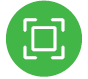 Urządzenie budowlane – czy każde urządzenie techniczne powiązane funkcjonalnie z obiektem budowlanym jest budowlą?
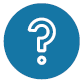